Université des Sciences et de la Technologie  Mohamed BOUDIAF d’Oran
Faculté de Mécanique
Département de Génie Mécanique
Les Pompes à Chaleur
Avril 2022
1
Principe
Une pompe à chaleur est une machine qui transfère de l’énergie provenant des éléments qui nous entourent d’un niveau de température bas à un niveau plus élevé.
Nous allons puiser cette énergie dans l’eau, l’air ou la terre en utilisant de l’énergie électrique qui sera également transmise à notre système de chauffage.

                Énergie gratuite + électricité = chauffage
2
Principe de la pompe à chaleur
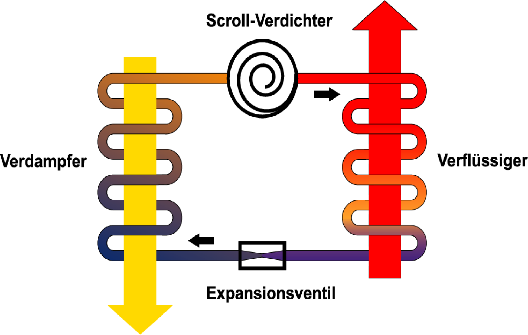 Cuisine
Fraîcheur
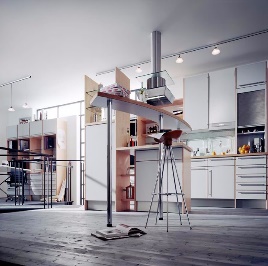 Chambre froide
Le principe est identique à celui d’une chambre froide qui puisse l’énergie dans l’enceinte de la chambre pour la transférer à l’extérieure.
Le résultat de cette opération permet de refroidir les aliments en rejetant l’énergie à l’extérieur de l’enceinte de la chambre froide.
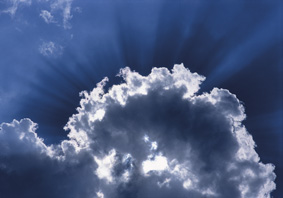 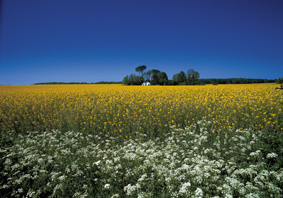 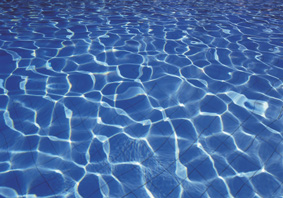 Principe de la pompe à chaleur
Pompe à chaleur
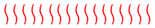 AIR
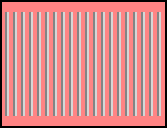 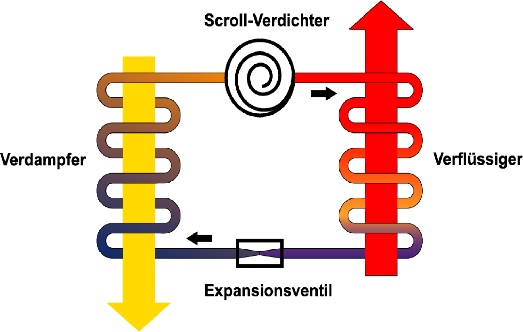 TERRE
EAU
Chauffage
Source froide
La pompe à chaleur fonctionne de la même manière en inversant les sources chaudes et froides.
Tracé d’un cycle
5
Tracé d’un cycle
6
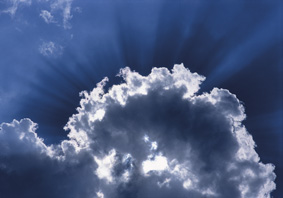 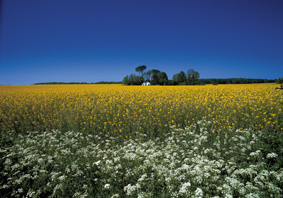 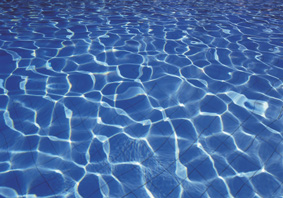 Principe de la pompe à chaleur
Niveau de température
Pompe à chaleur
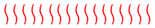 – 15°à +25°C
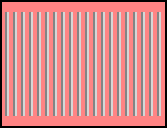 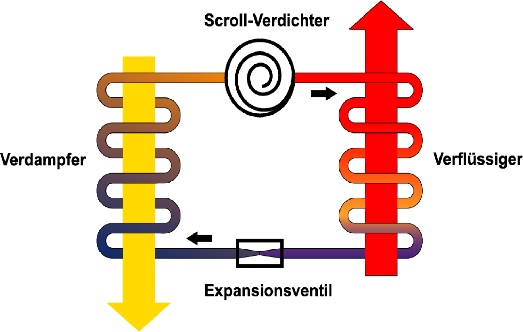 De 20°à 55°C
0° à +10°C
+ 7° à + 12°C
Chauffage
Source froide
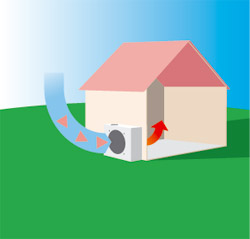 Air
PAC Air/Eau
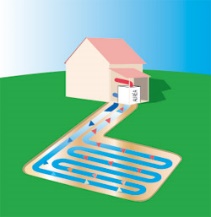 Sol
PAC Eau glycolée/Eau
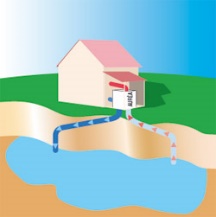 Eau
PAC Eau/Eau
Principe de la pompe à chaleur
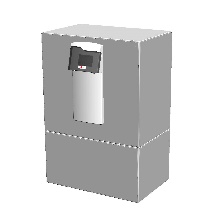 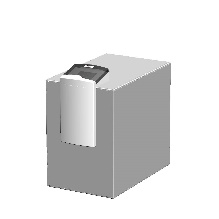 Pompe à chaleur
Circuit de captage
Plancher chauffant
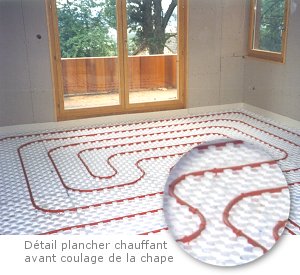 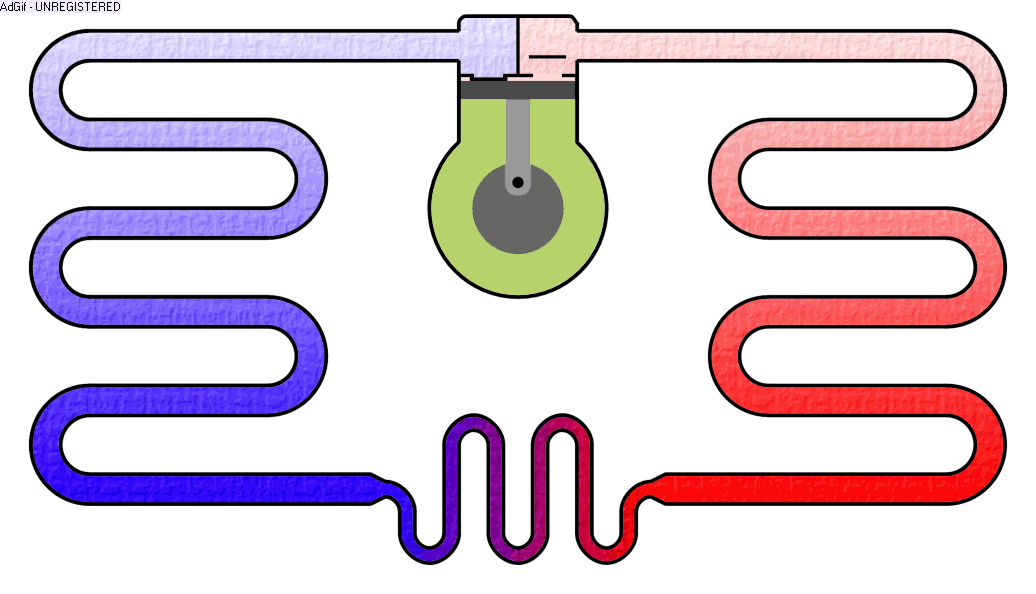 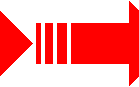 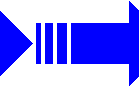 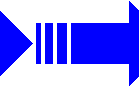 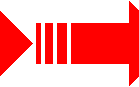 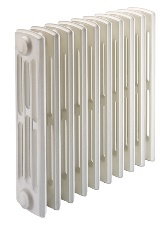 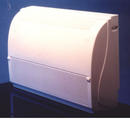 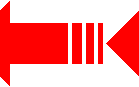 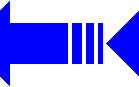 Radiateurs BT ou ventiloconvecteurs
COP et niveau de Température
Critère de base des pompes à chaleur:
Plus l'écart de température entre la source froide et la 
température des départs est faible, plus le COP sera élevé
Conséquences:
 Les planchers chauffant sont les meilleurs systèmes de chauffage pour les pompes à chaleur
 Dimensionner les planchers chauffant avec une temperature des départs la plus basse possible ( 35°C plutôt que 45°C )
 Les PAC eau/eau et eau glycolée/eau peuvent fonctionner toute l'année sauf en autonome
 Les PAC air/eau nécessite une source d'appoint pendant la période la plus froide de l'année
Captage
Captage de l’énergie sur l’air extérieur

 Captage en géothermie horizontale

 Captage en géothermie verticale

 Captage sur nappe phrèatique, sur puits,…
Pompe à Chaleur air/eau
Pose en intérieure
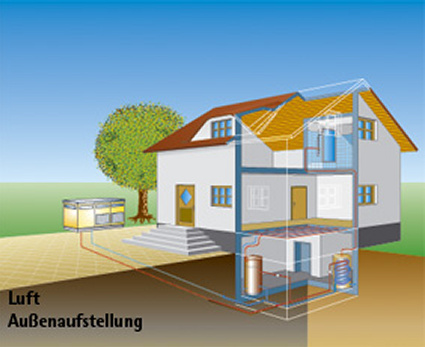 Source froide : air extérieur
L‘air extérieur représente une source d‘énergie inépuisable et ne pose aucun problème en tant que source froide. 
Il est gratuit et sans contrainte d‘utilisation.
Pose en extérieure
Pompe à Chaleur en captage horizontal
La terre comme source froide :
L‘énergie contenue dans le sol estfacilement exploitable: 

En enfouissant un capteur à environ1m de profondeur en terre, l‘énergie peut être facilement récupérée.
Capteur enterré
Pompe à Chaleur avec sonde profonde
La terre comme source froide:
 L‘énergie contenue dans le sol estfacilement exploitable:

Avec une ou plusieurs sondes profondes
Jusqu‘à 100m de forage
Pompe à Chaleur en captage sur nappe d’eau
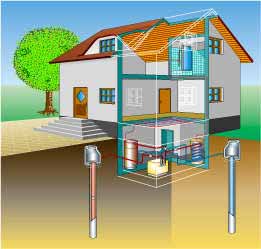 L‘eau comme source froide:
Un système de chauffage avec pompe à chaleur peut être installé en utilisant l‘eau d‘une nappe phréatique qui fournit une source froide à une température constante tout au long de l‘année.
On peut également puisser l‘énergie dans un cours d‘eau, une rivière,un lac.
Aspiration
Rejet
Merci de votre attention
15